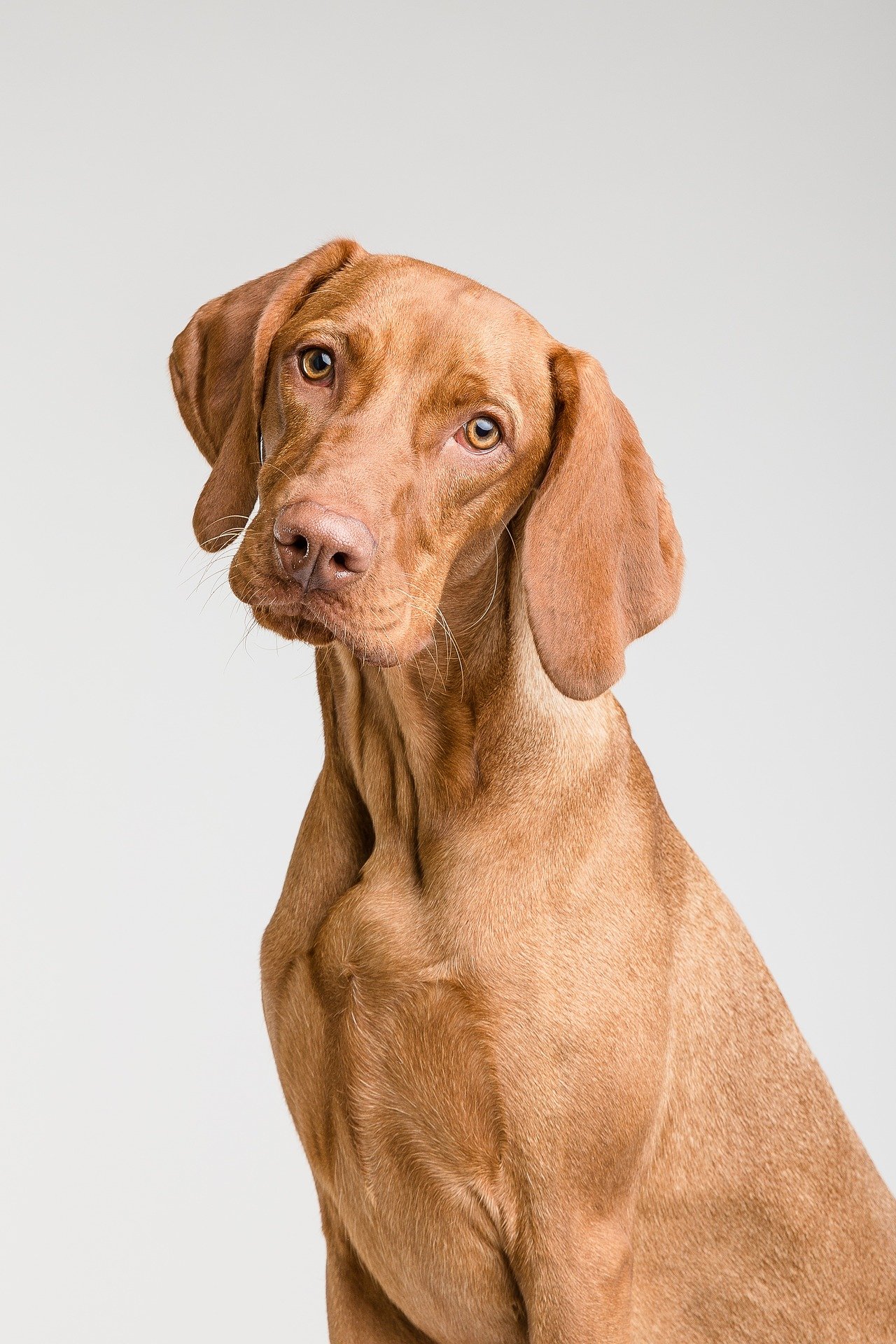 MIS MASCOTAS
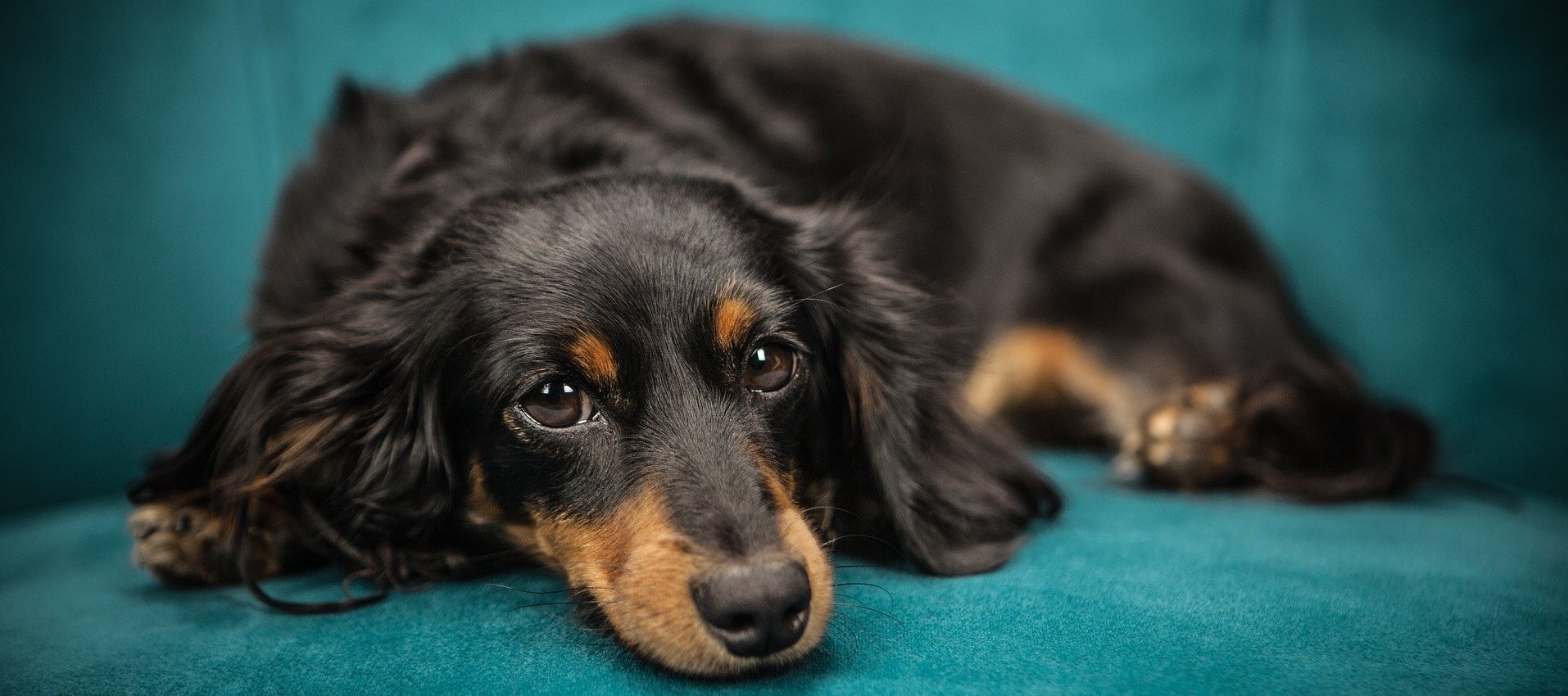 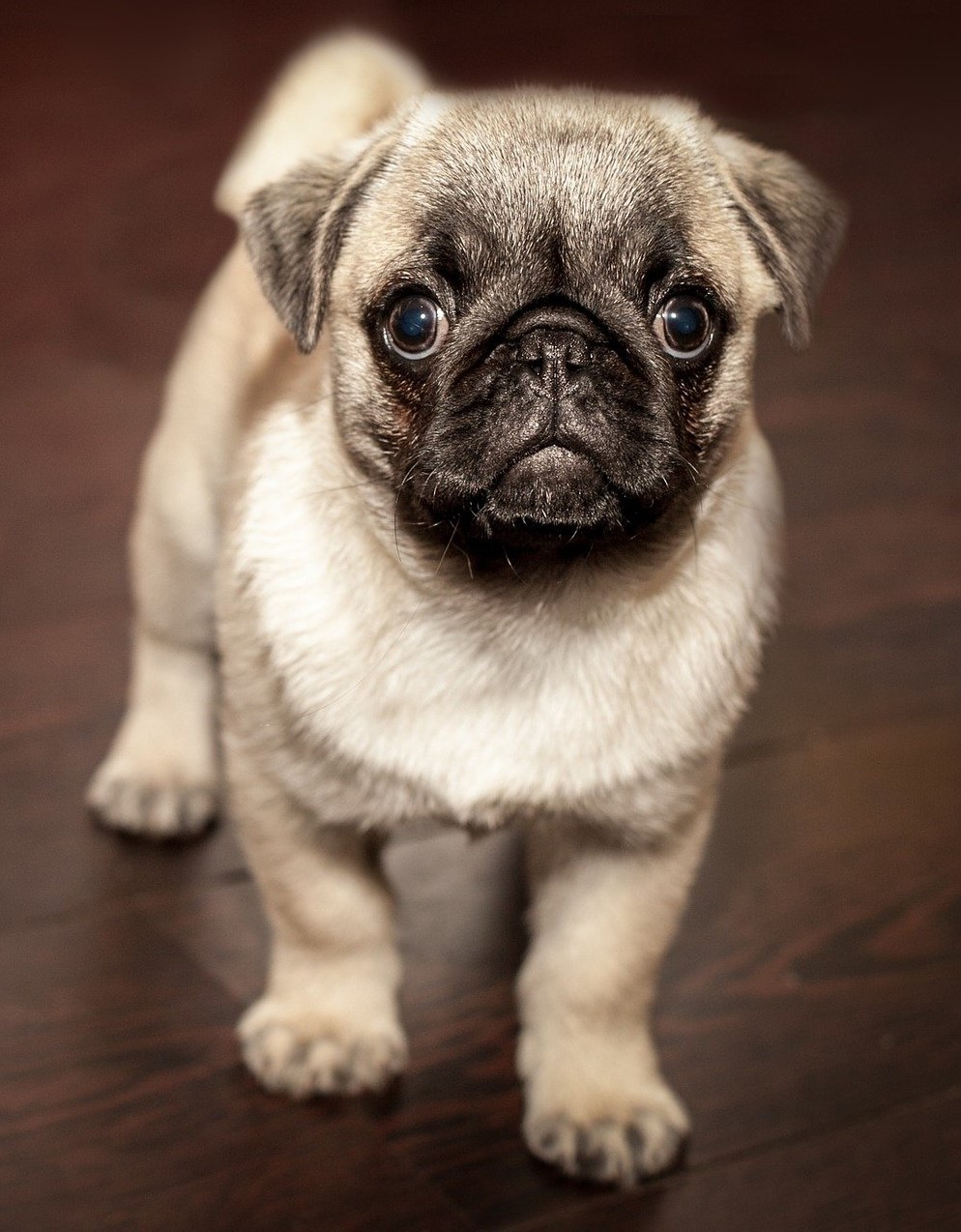 FECHAS IMPORTANTES